“Exploring Connections: Examining homelessness and substance use in Northern Ireland, through an ongoing mixed-methods study”
Amanda Shields – PhD in Social Work 
School of Social Sciences, Education and Social Work, QUB
      ashields10@qub.ac.uk           @amandashields86
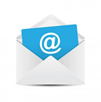 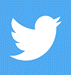 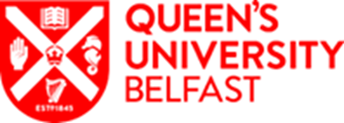 #AISWR
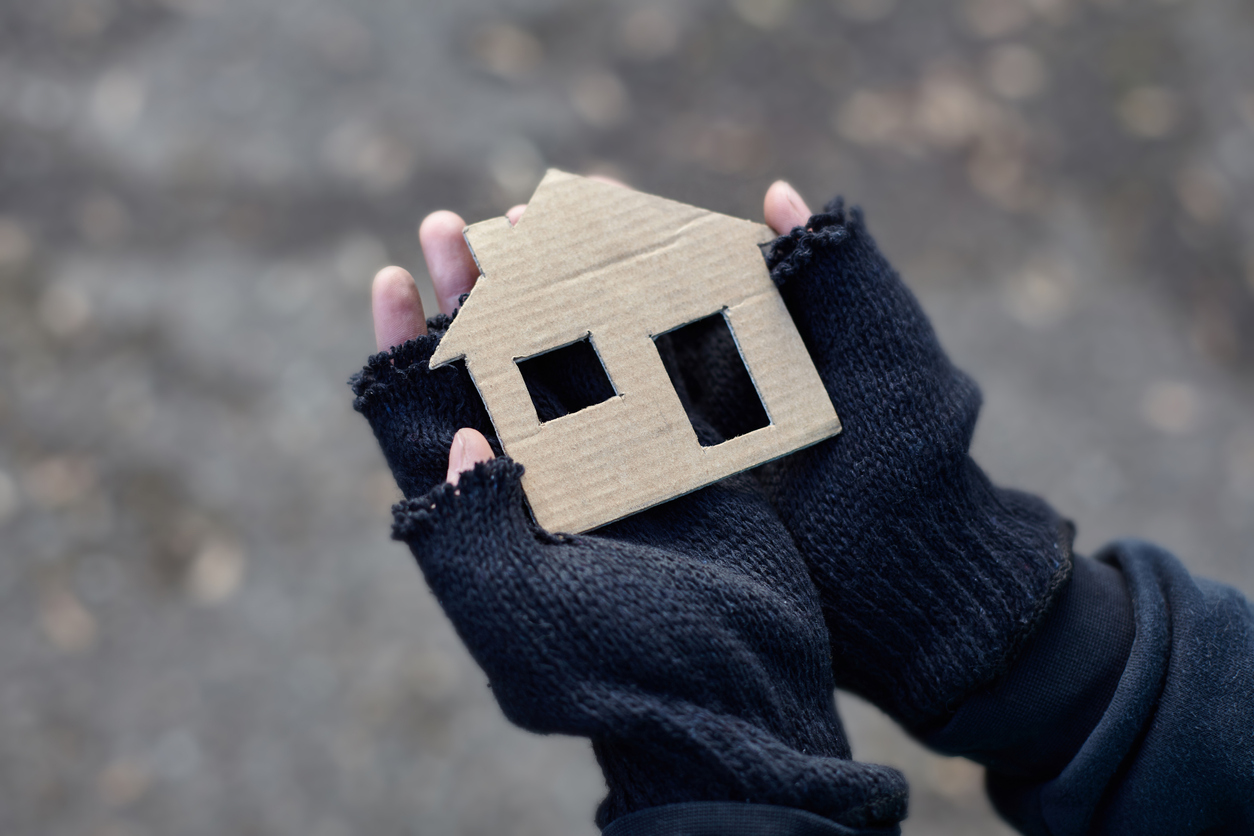 Hello!
About me…
About this presentation…
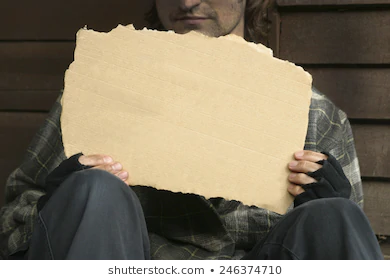 When you think of homelessness, what images come to mind?
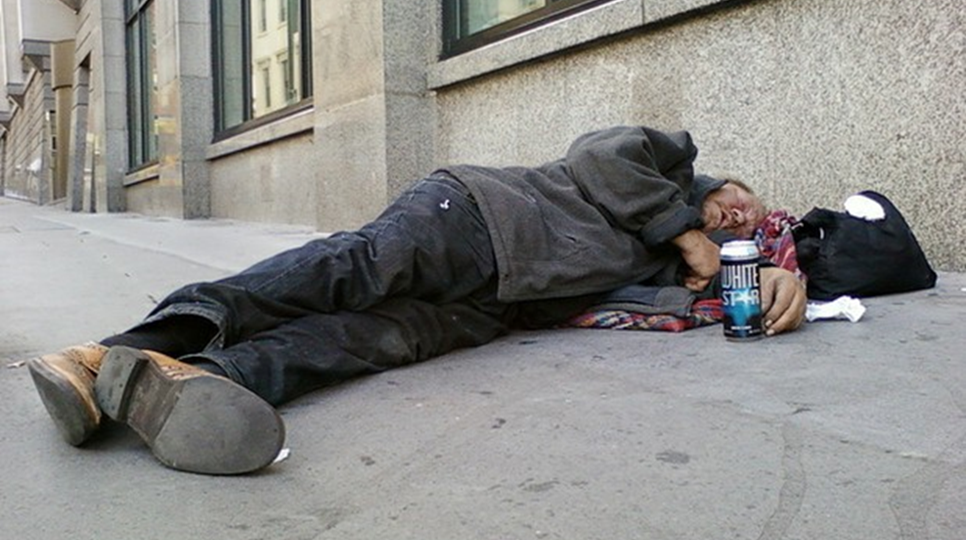 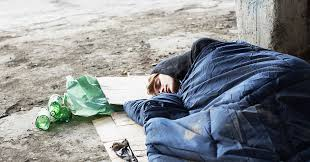 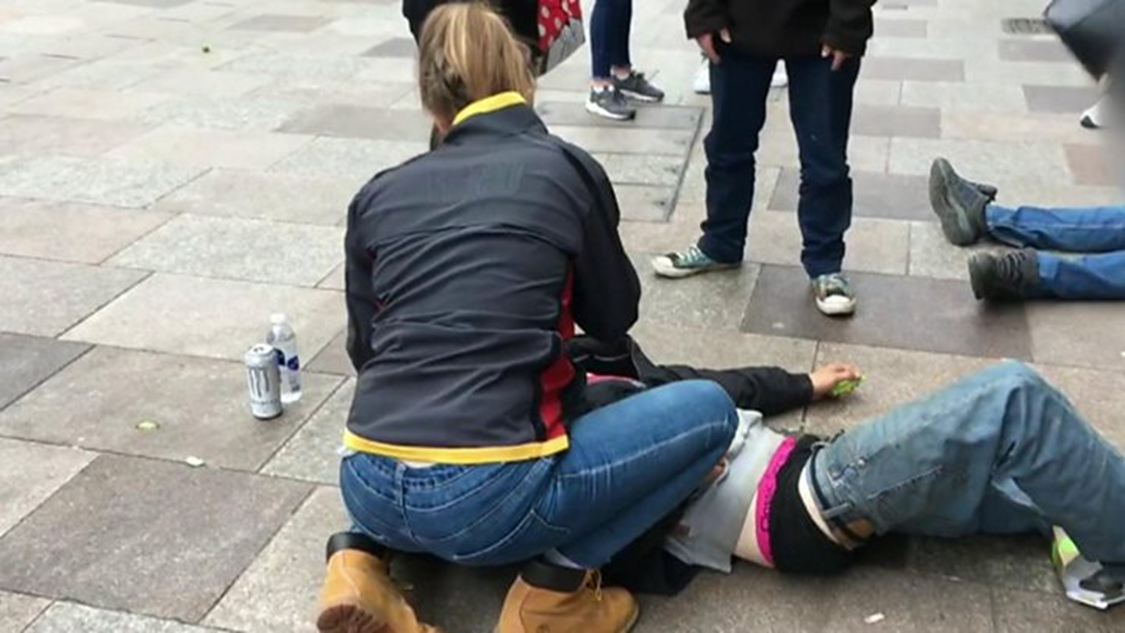 When you thought of homelessness, did you also think of substance misuse?
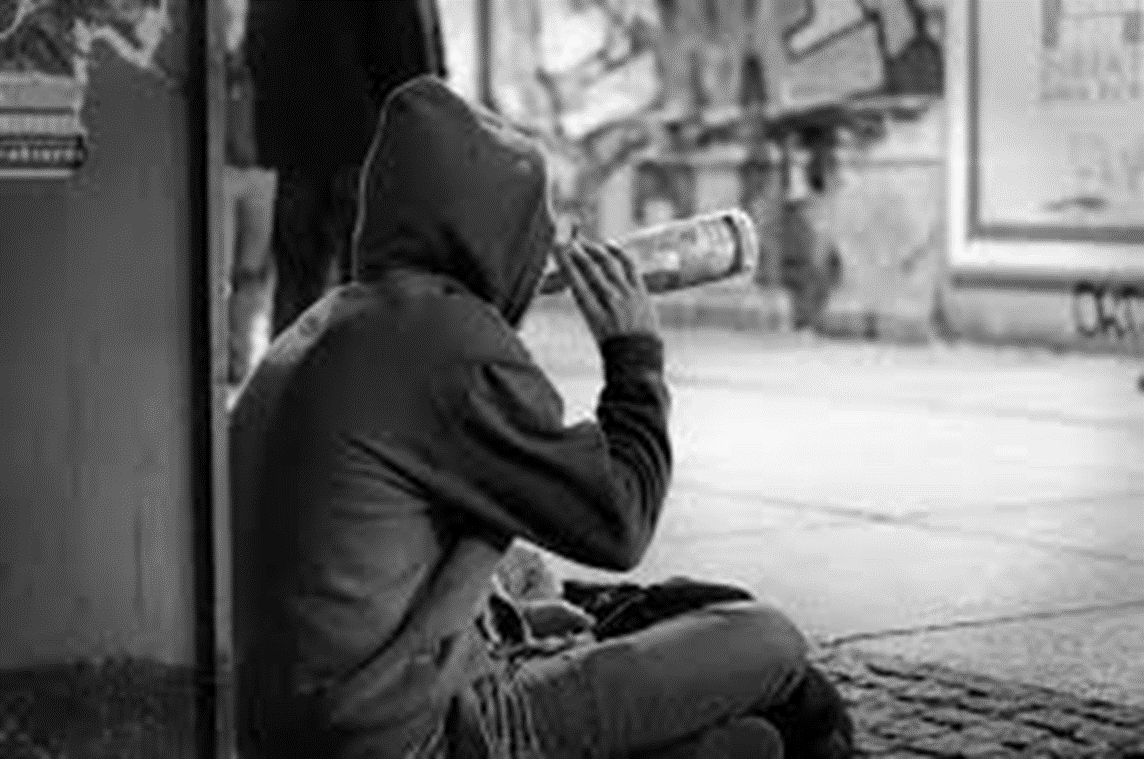 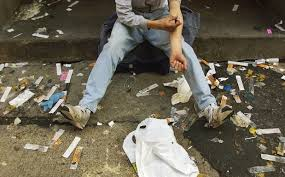 What does the evidence tell us about homelessness and substance use in NI?
(Spoiler… not a lot!!)
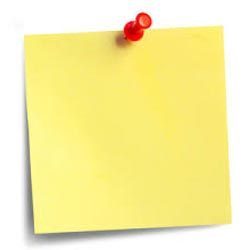 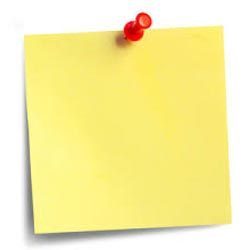 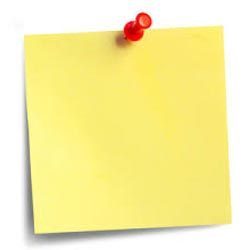 People who are homeless are 20 times more likely to die from drug misuse (DoH, 2019).
Homelessness is an escalating problem within NI with a 32% increase noted in the last 5 years (Murphy, 2017; NIHE, 2017).
“The research indicates that substance use is a factor in becoming homeless, and remaining homeless” 
(Murphy, 2016)
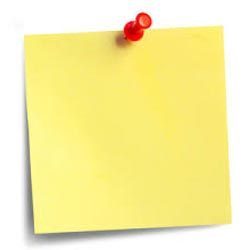 Top reasons for homeless
Sharing breakdown
Loss of accommodation
(NIHE, 2019)
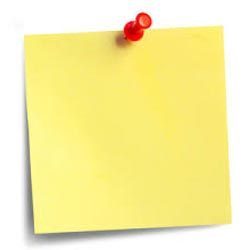 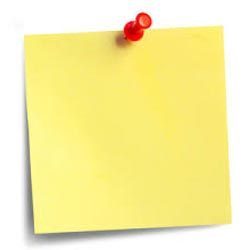 “There is no breakdown that would suggest the prevalence of substance use being a contributory factor in why a person presents as homeless. Furthermore, there is a significant gap in homeless research with little evidence outlining the scale of substance use issues within the current homeless population (Donnelly, 2017).
It has been argued that NI needs more specific data, therefore it would be understandable to contend that we cannot accurately discuss the link between homelessness and substance use or attempt to address this on a policy and practice level, in the absence of robust research 
(Donnelly, 2017).
So… why is it important that we learn more about the link between these two issues?
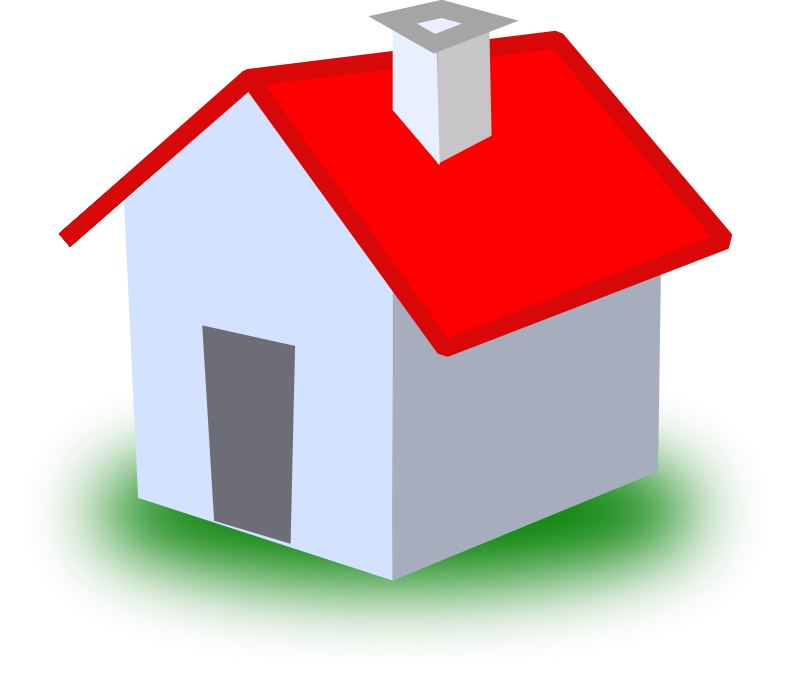 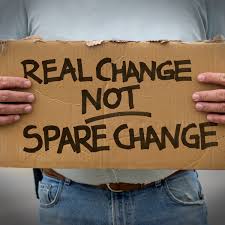 What did I want to find out and how?
Realism vs Relativism
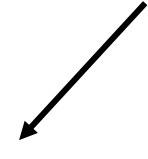 Recognition that there may be more than one truth through individual, subjective lived experiences.
Desire for ‘one single truth’ through empirical data for stakeholders, policy makers etc.
+
Due to the array of aims, it was necessary to conduct this study by adopting a mixed-methods approach (Creswell, 2003) within a pragmatic paradigm (Tashakkori and Teddlie, 1998) through three concurrent phases (qual-quant-qual).
Phase One – Focus Groups
Some Preliminary Findings… what are practitioners saying?
Demographic profile of homelessness in NI has changed over past 10 years – previously was mainly older males with alcohol dependency, now more young people with drug misuse issues.
Trauma and adverse childhood experiences are  common triggers for homelessness with their service users.
Heroin is a significant issue in Belfast Trust area, not so much in Western area where prescription drug misuse is very prevalent.
Calls for a ‘bespoke model’ in hostel provision. There is a need for better transition from hostel to tenancy, to prevent repeat homelessness.
Phase Two – Surveys
Key Challenges!
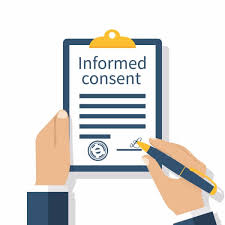 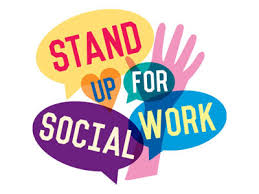 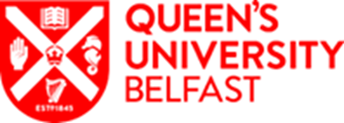 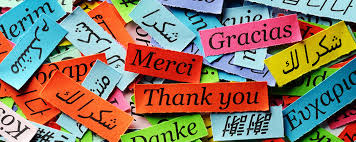 Phase Three – Semi-structured Interviews
“People think that because you are homeless and have a problem with alcohol or drugs, that it’s your own fault and don’t deserve help. They don’t understand why someone might use these substances. For me personally, I drank too much and took some drugs to escape from the hell that was in my mind. Yes, this caused me to lose my flat and become homeless, but I think if people were more aware that I was having problems then maybe they could’ve helped me from becoming homeless.”
“I didn’t start using drugs until I was homeless and living in a hostel. I think I was vulnerable and lonely and wanted to fit in. At the time it made me feel better about being homeless and I could switch off from my problems. Now I have an addiction to heroin and it has made my problems worse. Drugs are keeping me homeless.”
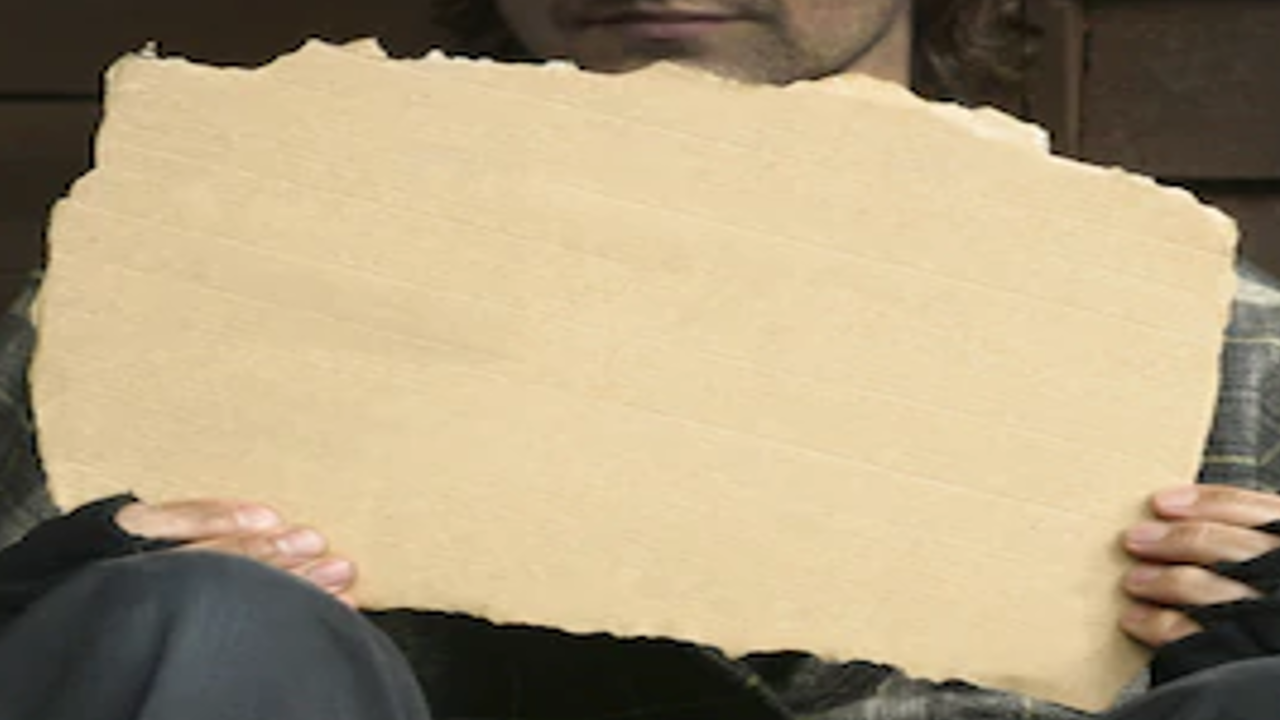 Concluding thoughts…
Being a social worker has made this research possible. Social work research is vital!

Need to think about vicarious trauma – as a researcher we still need to utilise supervision and link in with key supports.
References
Creswell, J.W. (2007) Qualitative Inquiry and Research Design: Choosing Among Five Approaches (2nd edition), London: Sage Publications Ltd. 
Department of Health [DoH] (2019) New NI nursing campaign launched to tackle key health issue, available at https://www.health-ni.gov.uk/news/new-ni-nursing-campaign-launched-tackle-key-health-issues-nursingnowni 
Donnelly, K. (2017) NIAO: Homelessness in Northern Ireland, available at https://www.niauditoffice.gov.uk/sites/niao/files/media-files/Homelessness%20in%20Northern%20Ireland%20Full%20Report_0.pdf  
Murphy, E. (2016) What do we know about homelessness in NI? An overview of some of the evidence base. available at http://www.niassembly.gov.uk/globalassets/documents/raise/publications/2016-2021/2016/communities/4216.pdf 
Murphy, E (2017) The many faces of homelessness in Northern Ireland, available at https://www.assemblyresearchmatters.org/2017/03/13/many-faces-homelessness-northern-ireland/ 
Northern Ireland Housing Executive [NIHE] (2017) Homelessness Strategy for Northern Ireland 2017-2022, available at https://www.nihe.gov.uk/index/corporate/strategies/homelessness_strategy.htm 
Simon Community (2016) Homelessness in Northern Ireland, available at https://www.simoncommunity.org/assets/pdfs/Homelessness-in-Northern-Ireland-Publication-01.01.16.pdf 
Tashakkori, A. and Teddlie, C. (1998) Mixed Methodology: Combining Qualitative and Quantitative Approaches, London: Sage Publications Ltd.